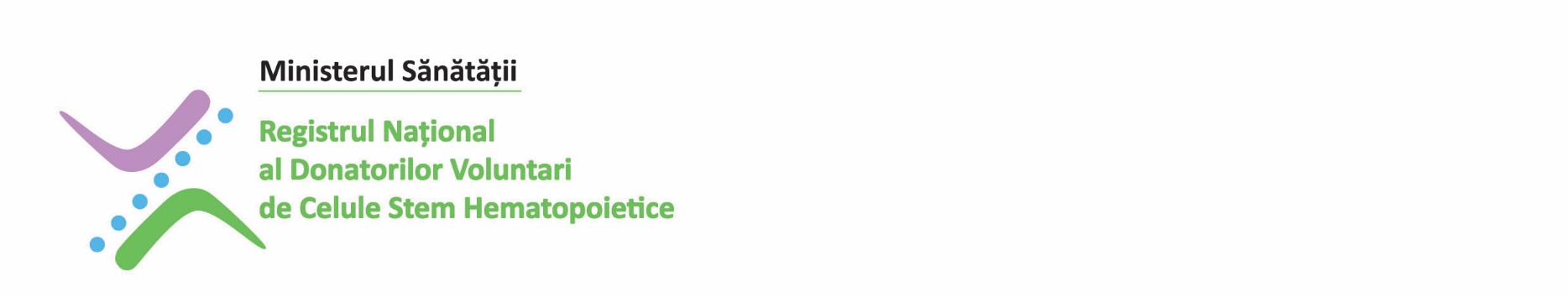 Regulamentul General privind Protectia Datelor (GDPR)nr. 679/2016
Regulamentul General privind Proter. 679Regulamentul General privind Protectia Datelor (GDPR)nr. 679/2016 /2016
Mihaela Berteanu
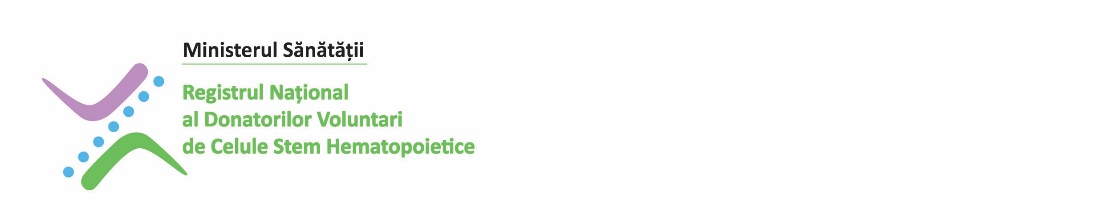 Ce este GDPR-UL?
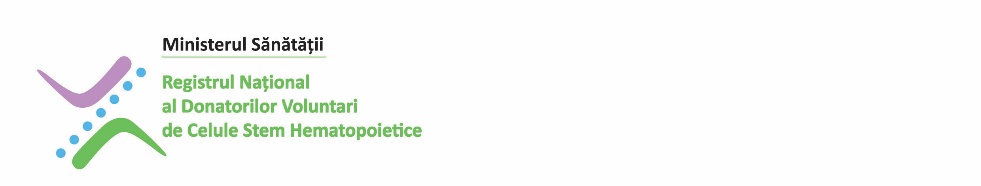 Ce intelegem prin data personala?
“Orice informatie privind o persoana fizica identificata sau identificabila (“persoana vizata”) “ art.4.1 din GDPR
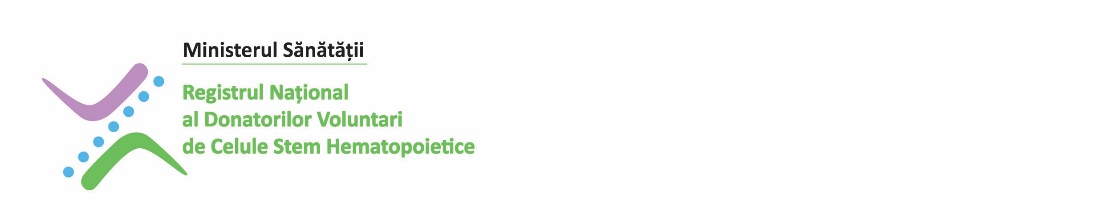 Materiale informative
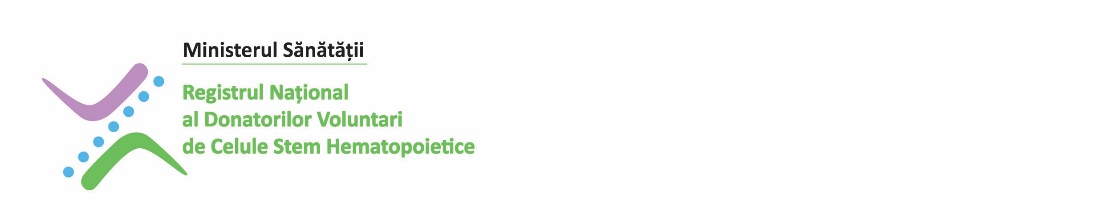 Materiale informative tiparite – pliante, flyere, bannere, roll-up
Site: www.rndvcsh.ro 
            www.registru-celule-stem.ro
Facebook: www.facebook.com/registrucelulestem 
Youtube: Registru Stem
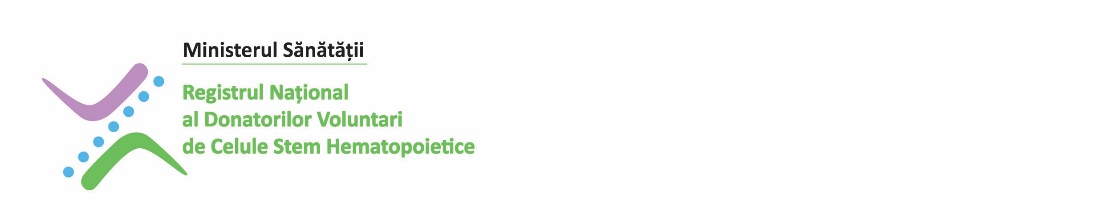 Informatii de oferit    -1-
Importanta transplantului de CSH ca metoda de tratament 
Pasii de urmat pentru a deveni donator de CSH
Modalitati de donare
Criterii de eligibilitate
Colectarea,stocarea si prelucrarea datelor cu character personal
Procedura de recoltare a probelor de sange
Momentul donarii si disponibilitatea pentru donare
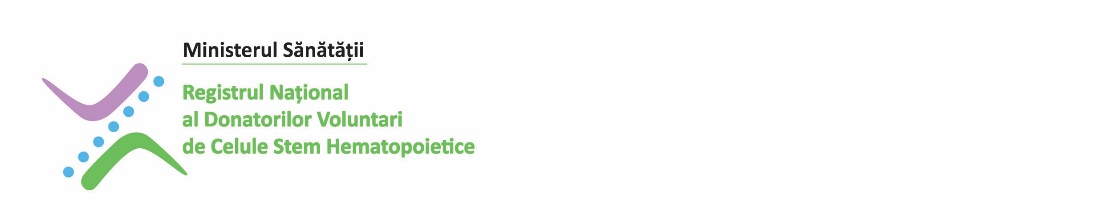 Informatii de oferit       -2-
Atentie la informatiile oferite donatorilor de sange care nu trebuie sa confunde inscrierea in RNDVCSH cu completarea formularelor pentru donarea de sange.
Daca nu suntem convinsi ca persoana din fata noastra a inteles informatia oferita,mai bine amanam inscrierea dupa studierea materialelor tiparite (sugeram programarea telefonica de ex.)
Exemple
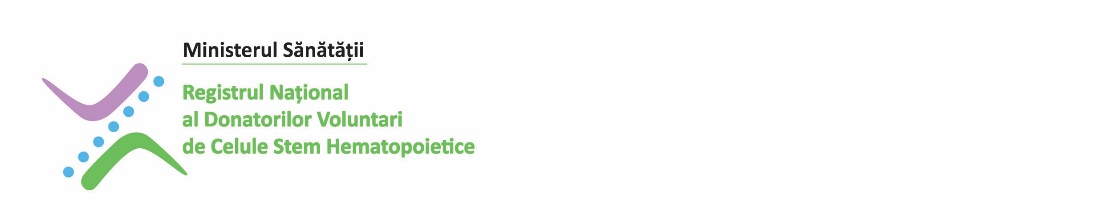 Conţinutul informaţiilor in funcţie de etapele înscrierii
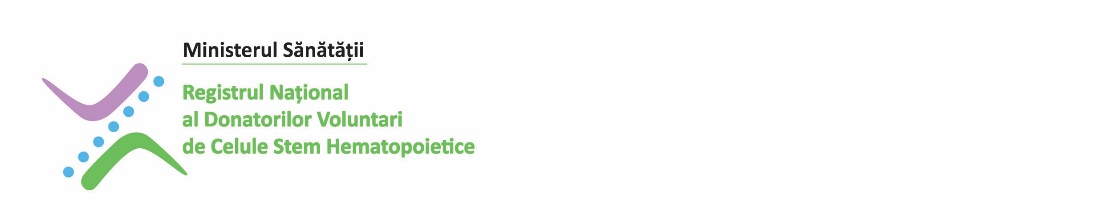 II. Consimtamantul la inscriere
Date de identificare ale donatorului: 
Nume şi prenume
CNP
Date de contact
Adresa
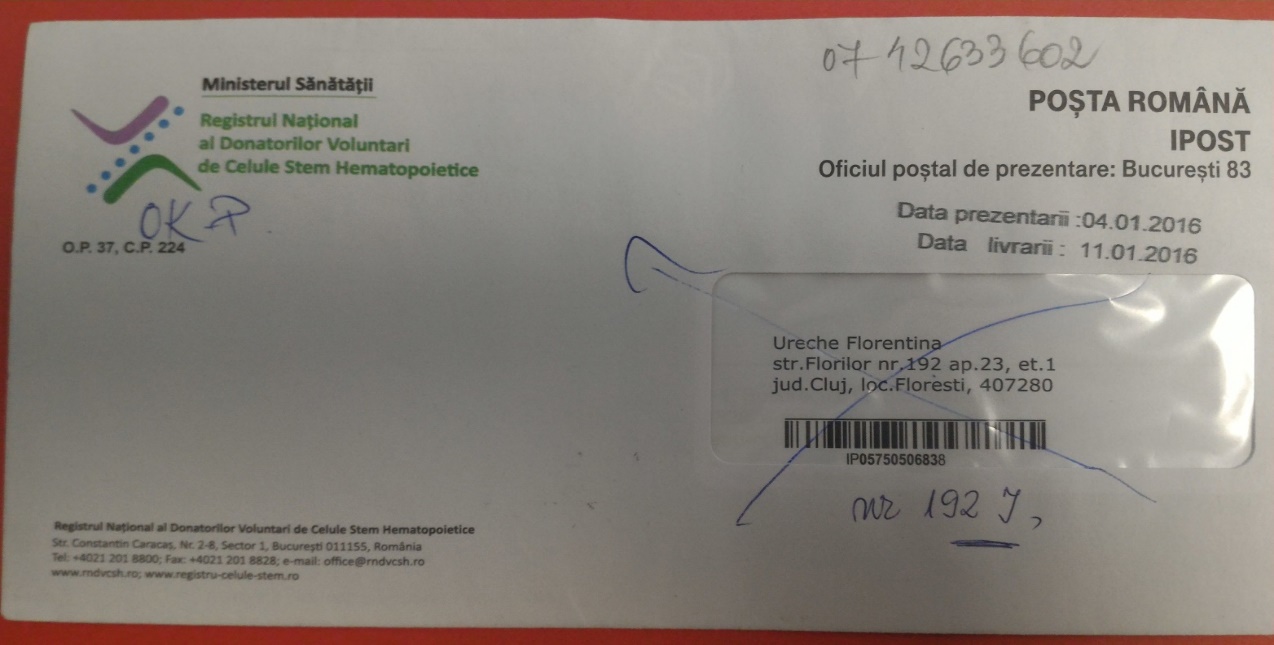 Adresa-important pentru contacte
2. Numar de telefon 3. E-mailDate de contact ale unei persoane apropiate
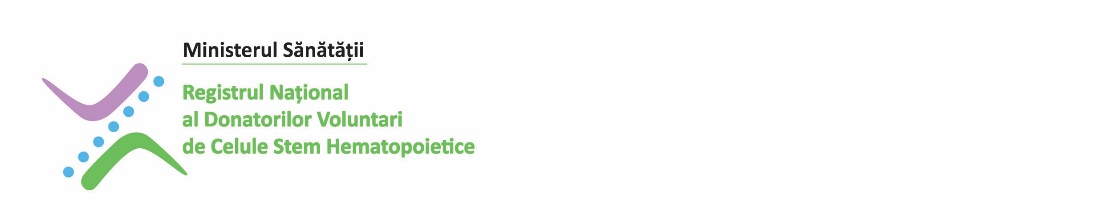 !!! Este necesar sa avem măcar o persoană de contact cu numărul de telefon
Exemplu:
Consimtamantul la inscriere
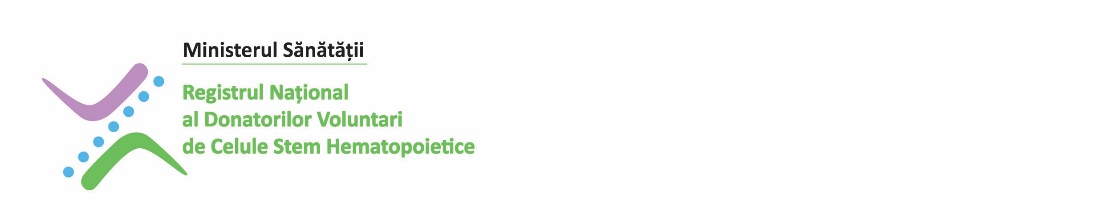 Informaţii despre etnie
Informaţii cu privire la donare- necesita consiliere
Consimţământ pentru cercetare ştiinţifică-genereaza intrebari si necesita consiliere
Date antropometrice si date legate de calitatea de donator de sange 
Rezultatele probelor de sange
Numarul de identificare al Centrului Donatorilor
Semnatura persoanei care a verificat datele inscrise de donator, semnatura potentialului donator
Data completarii documentului
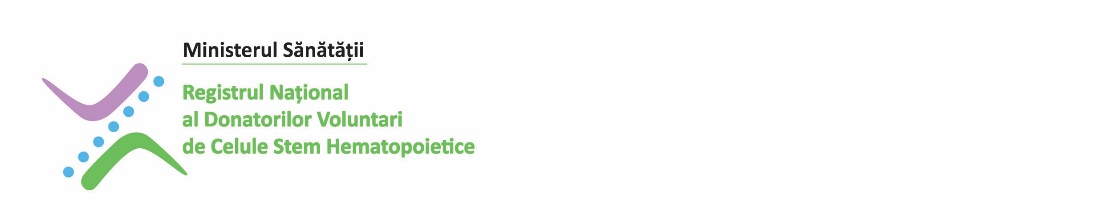 III. Chestionarul medical la inscriere
În funcţie de informaţiile pe care le transmite donatorul in acest chestionar se stabileşte eligibilitatea din punct de vedere medical.

!!! Chestionarul medical, consimţământul şi informarea trebuie să fie semnate de către potenţialul donator şi reprezentantul centrului donatorilor unde se face inscrierea
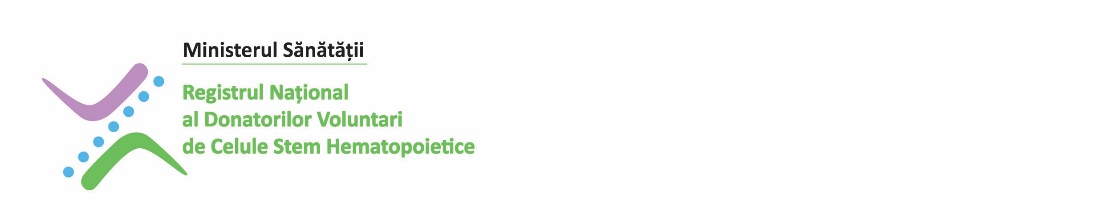 IV. Consilierea donatorilor
Se realizează gradual pe măsură ce potenţialul donator completează formularele sau trece la etapa de recoltare a probelor de sange.
Persoana care consiliază se asigură că potenţialul donator a primit şi a înţeles informaţiile cu privire la: asigurarea confidenţialităţii datelor personale, păstrarea anonimatul donatorului şi a pacientului, responsabilităţile şi drepturile donatorului
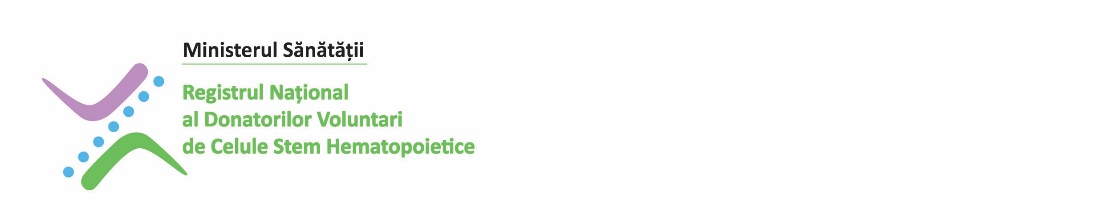 V. Criterii medicale de eligibilitate
Sunt oferite de AMDM-Asociaţia Mondială a Donatorilor de Măduvă
Au ca scop stabilirea standardelor minime de evaluare a potenţialilor donatori, prin care se protejează interesul donatorilor şi garantează siguranţa produselor celulare la nivel internaţional
Evaluarea sănătăţii donatorului se bazează pe:
 criterii restrictive privind riscul donatorului
 criterii permisive privind riscul primitorului
Examenul medical
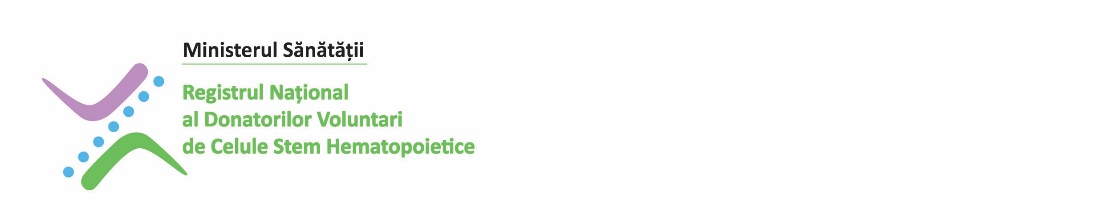 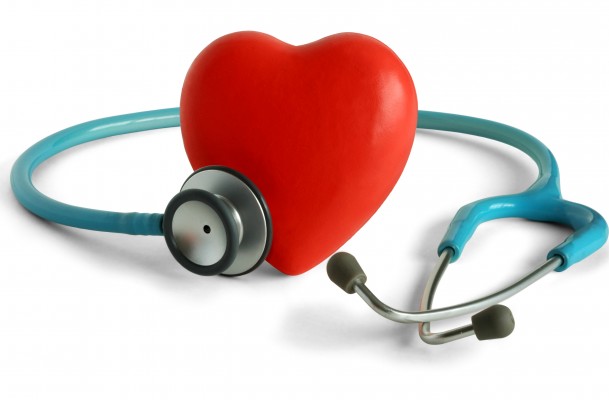 În funcţie de anamneză şi de datele oferite în chestionarul medical se poate face un examen clinic ţintit de către un medic generalist.
      De cele mai multe ori potenţialii donatori sunt şi donatori de sânge şi sunt examinaţi la momentul donării de sânge.
      În campaniile care se fac doar pentru înscrierea donatorilor,echipele ar trebui sa includă obligatoriu şi medici.
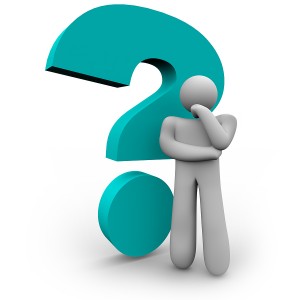 Întrebări frecvente
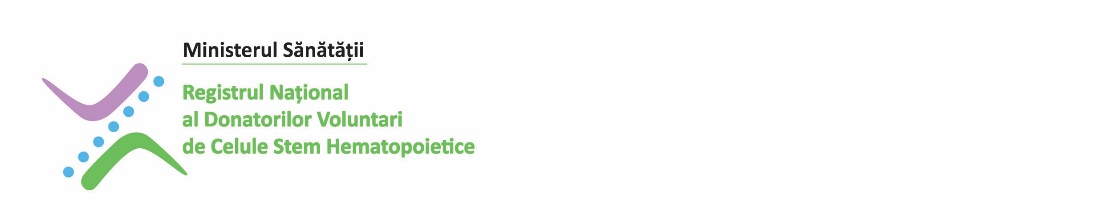 De unde se recoltează CSH?
La ce folosesc celulele stem?
Ce cantitate se donează?
Când se donează? În momentul înscrierii?
Cum se donează şi care sunt riscurile de moment şi viitoare?
Ce este factorul de creştere şi care sunt riscurile administrării lui?
În cât timp se refac CSH?
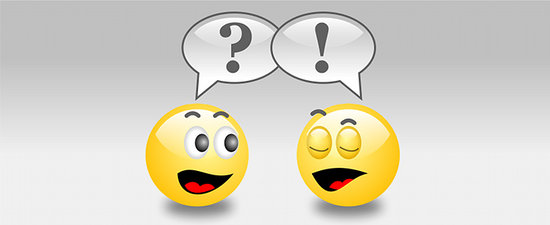 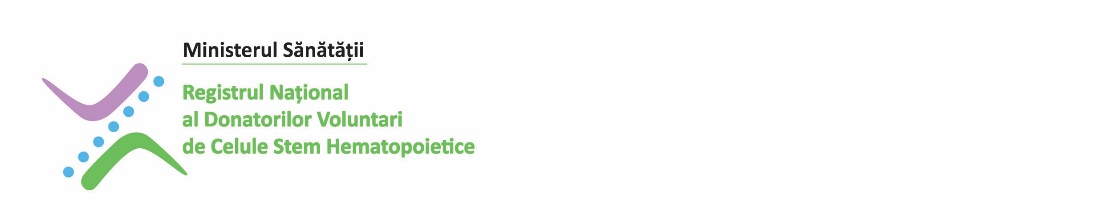 Intrebari frecvente
8. Voi cunoaşte vreodată pacientul?
9. Când primesc rezultatele analizelor?
10. Când primesc confirmarea înscrierii în Registru?
11. Ce trebuie să fac după înscriere?
12.Pot să mai donez sânge?
13. Pot sa rămân donator dacă plec în străinătate?
14. De câte ori pot dona CSH?
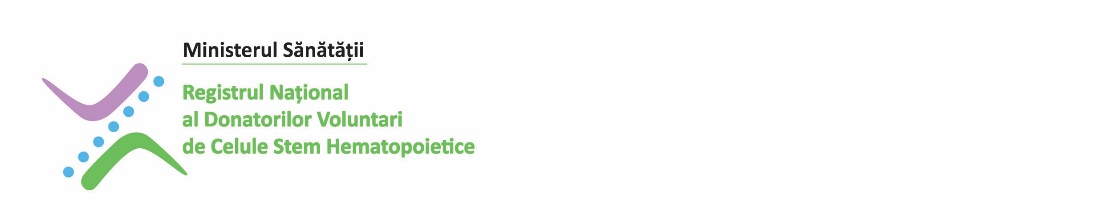 Etapele înscrierii pe scurt
DE LUAT ACASĂ !!!
Toate formularele şi secţiunile programului informatic trebuiesc completate corect şi complet cu MAJUSCULE.
Informarea trebuie făcută în mod responsabil şi completată cu o consiliere graduală la nivelul de înţelegere al potenţialului donator.

Nu presati persoana din fata dumneavoastra atunci cand trebuie sa ia o decizie.
Lipsa unei informatii oricat de mica sau neinsemnata o consideram, poate genera o tragedie.
O PERSOANĂ BINE INFORMATĂ ÎNSEAMNĂ UN DONATOR SIGUR!!